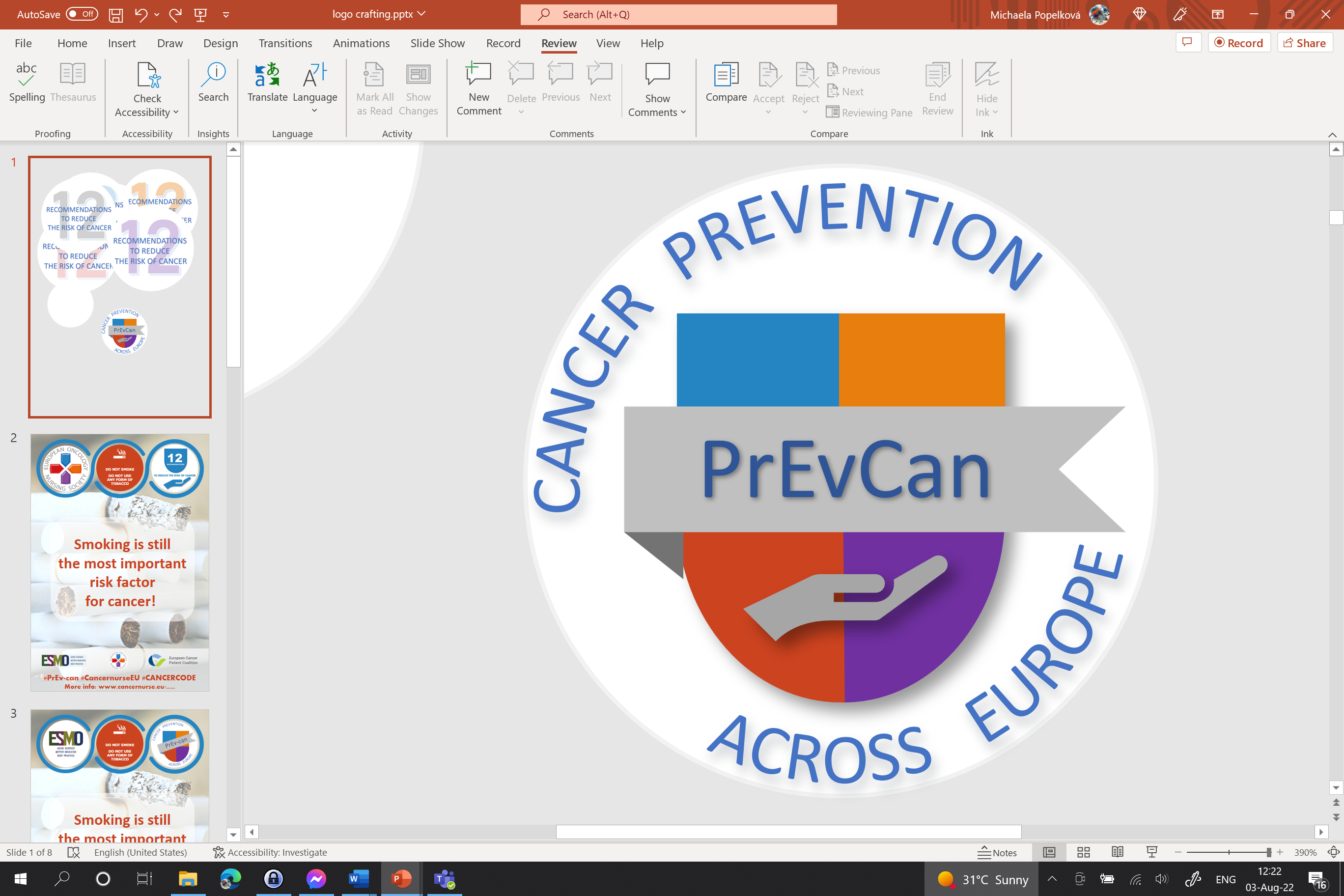 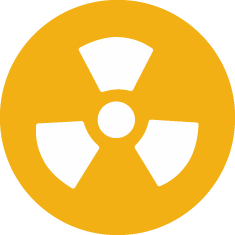 YÜKSEK RADON SEVIYELERINI AZALTMAK IÇIN HAREKETE GEÇIN
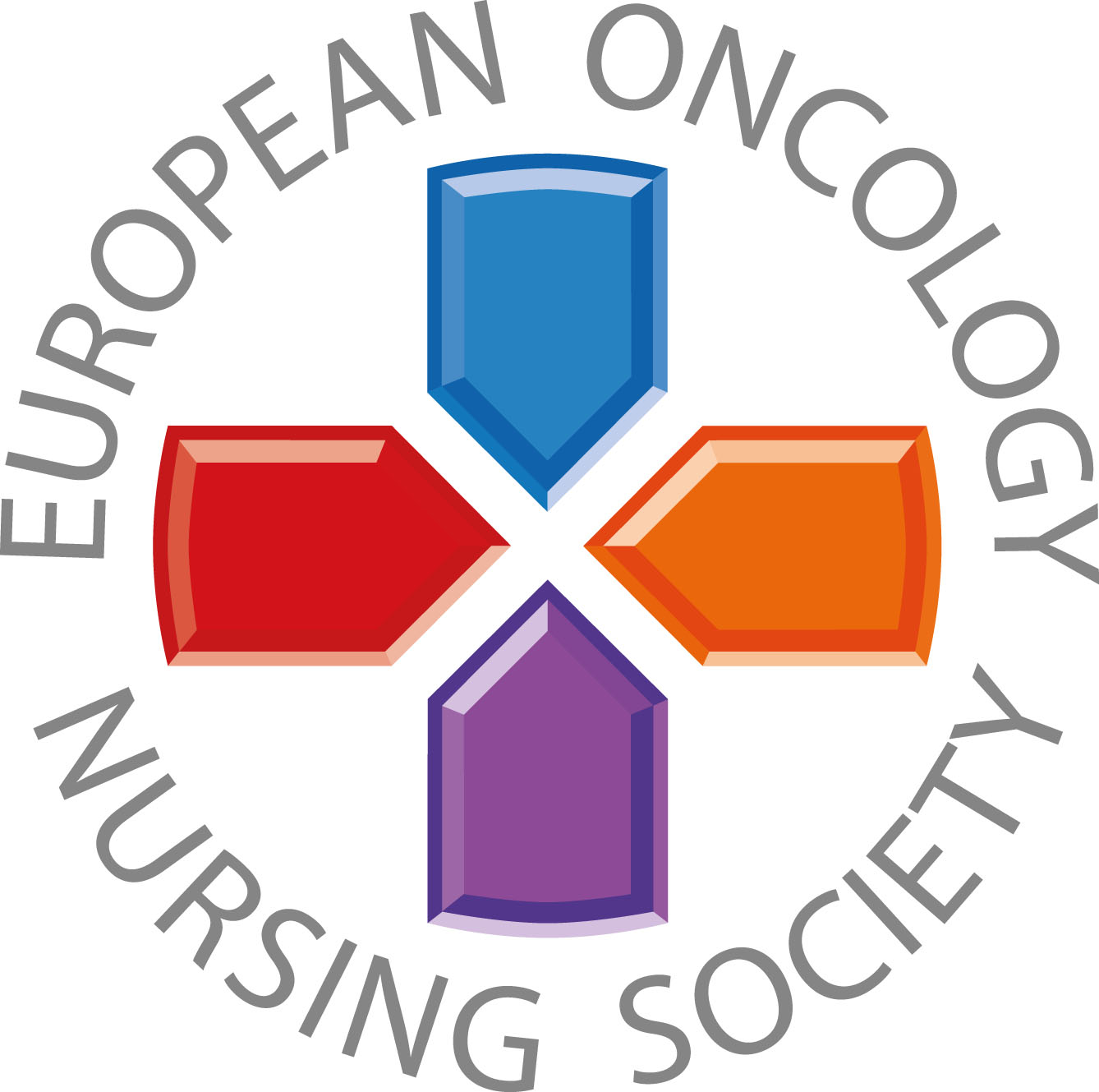 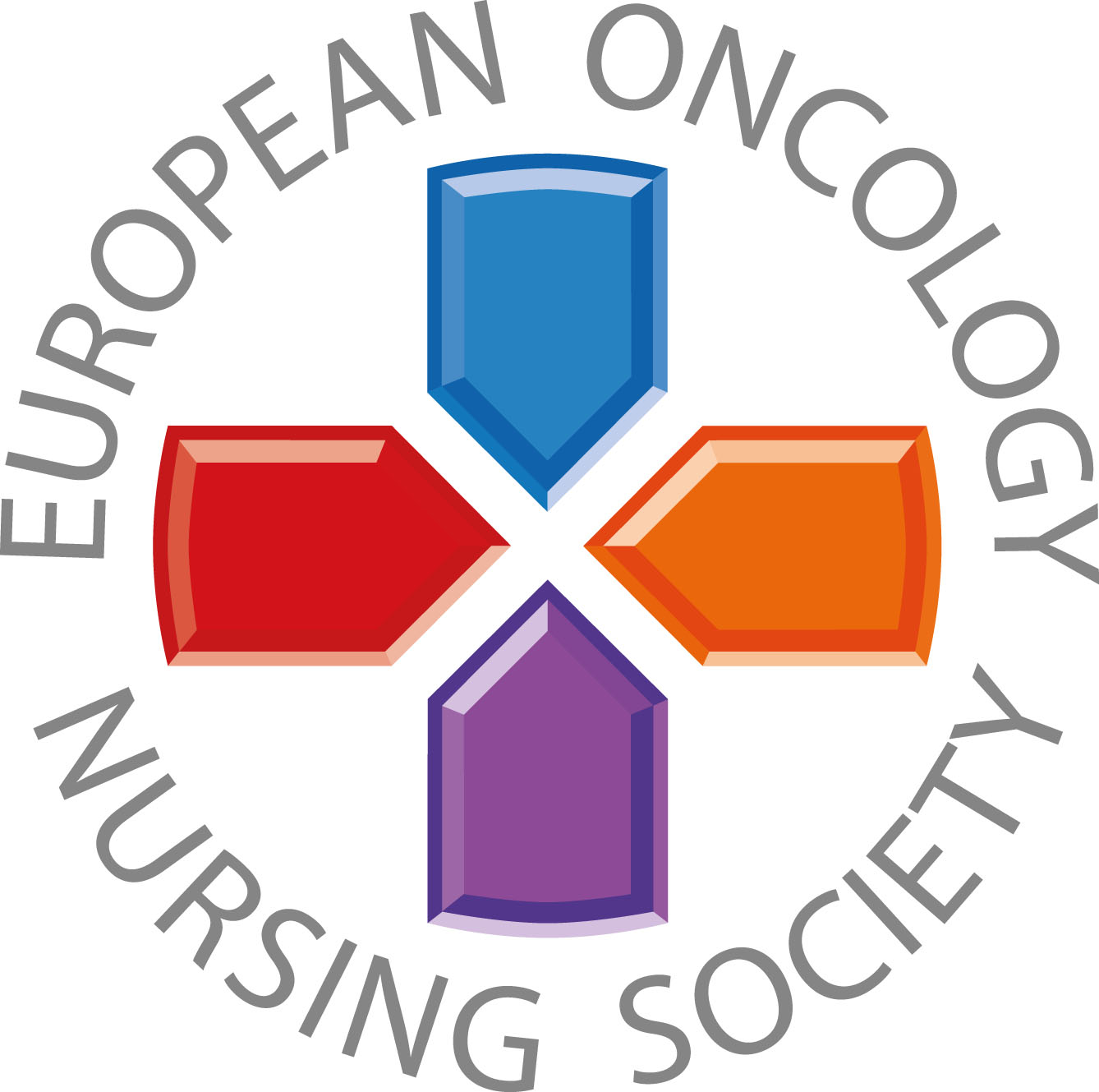 Toplum için mesajlar
#PrEvCan #CANCERCODE
PrEvCan© kampanyası EONS tarafından başlatıldı ve kampanya ortağı ESMO ile birlikte yürütülmektedir. Daha fazla bilgi için: www.cancernurse.eu/prevcan
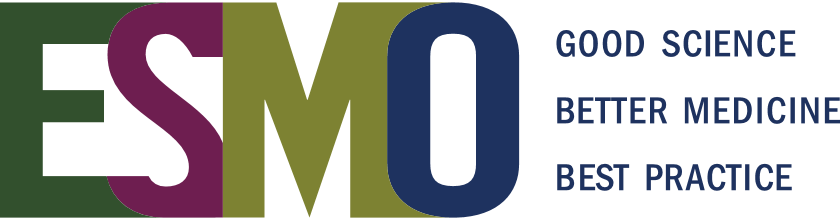 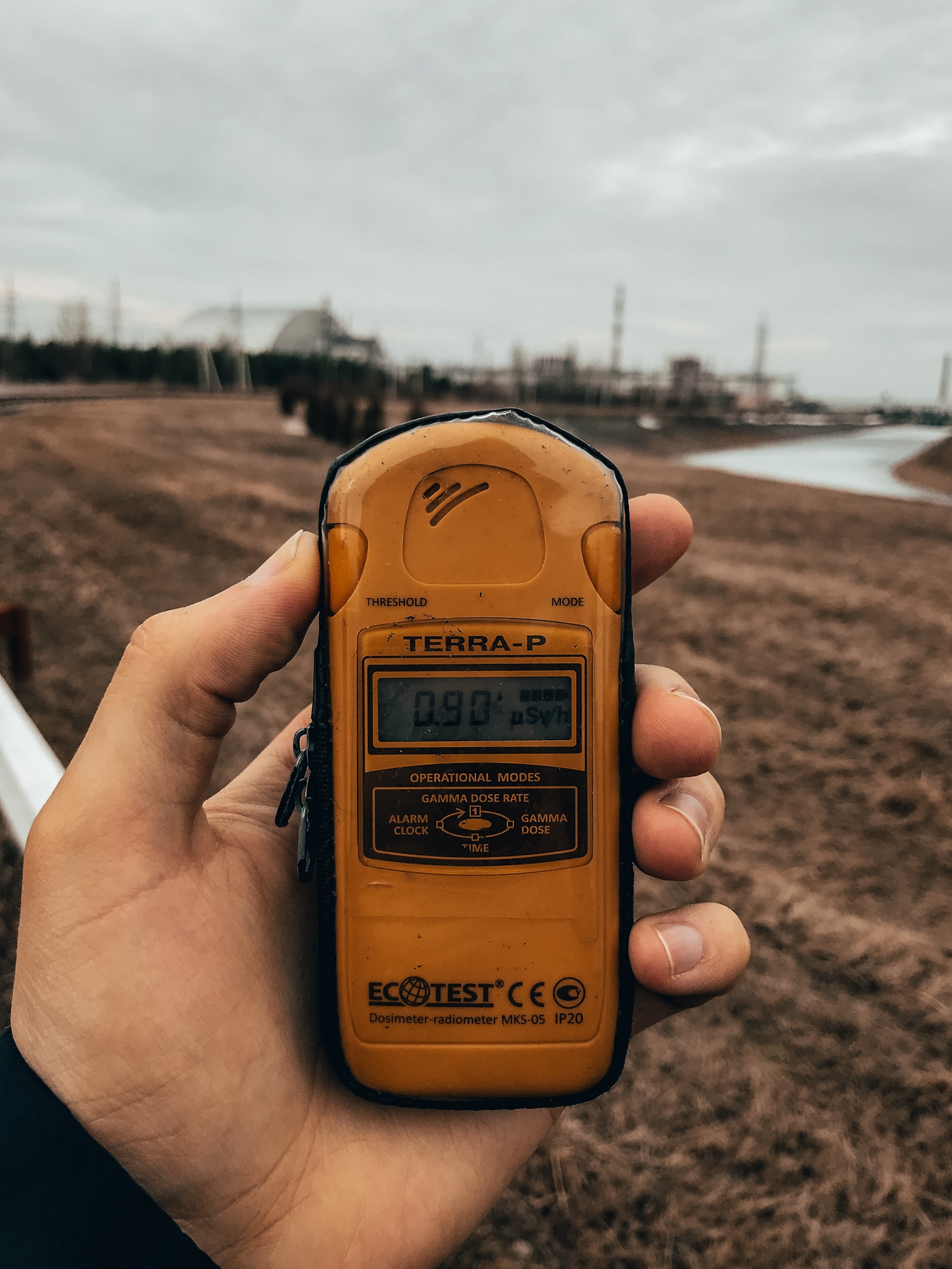 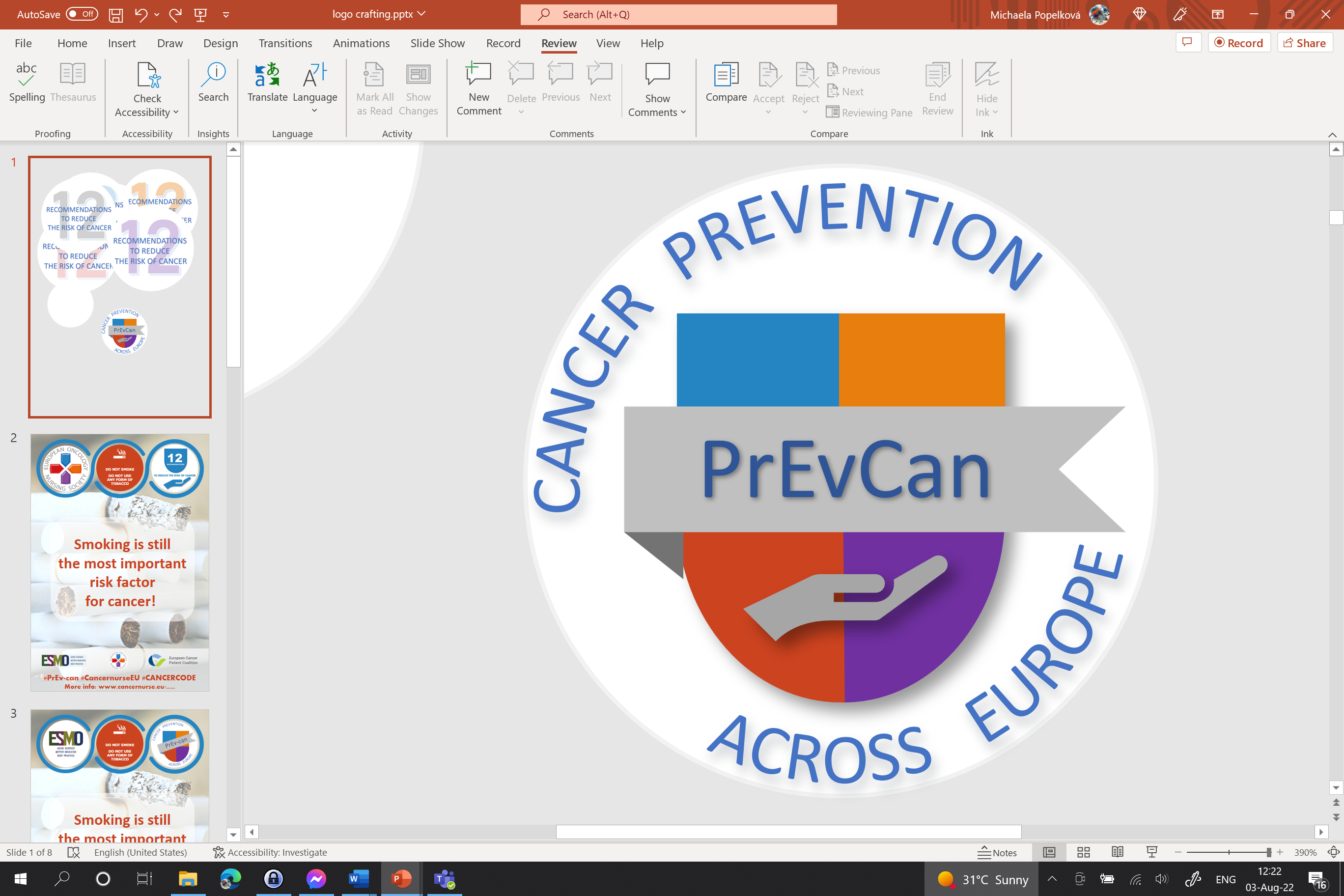 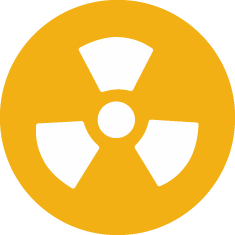 YÜKSEK RADON SEVIYELERINI AZALTMAK IÇIN HAREKETE GEÇIN
Kuruluşunuzun logosunu buraya ekleyin
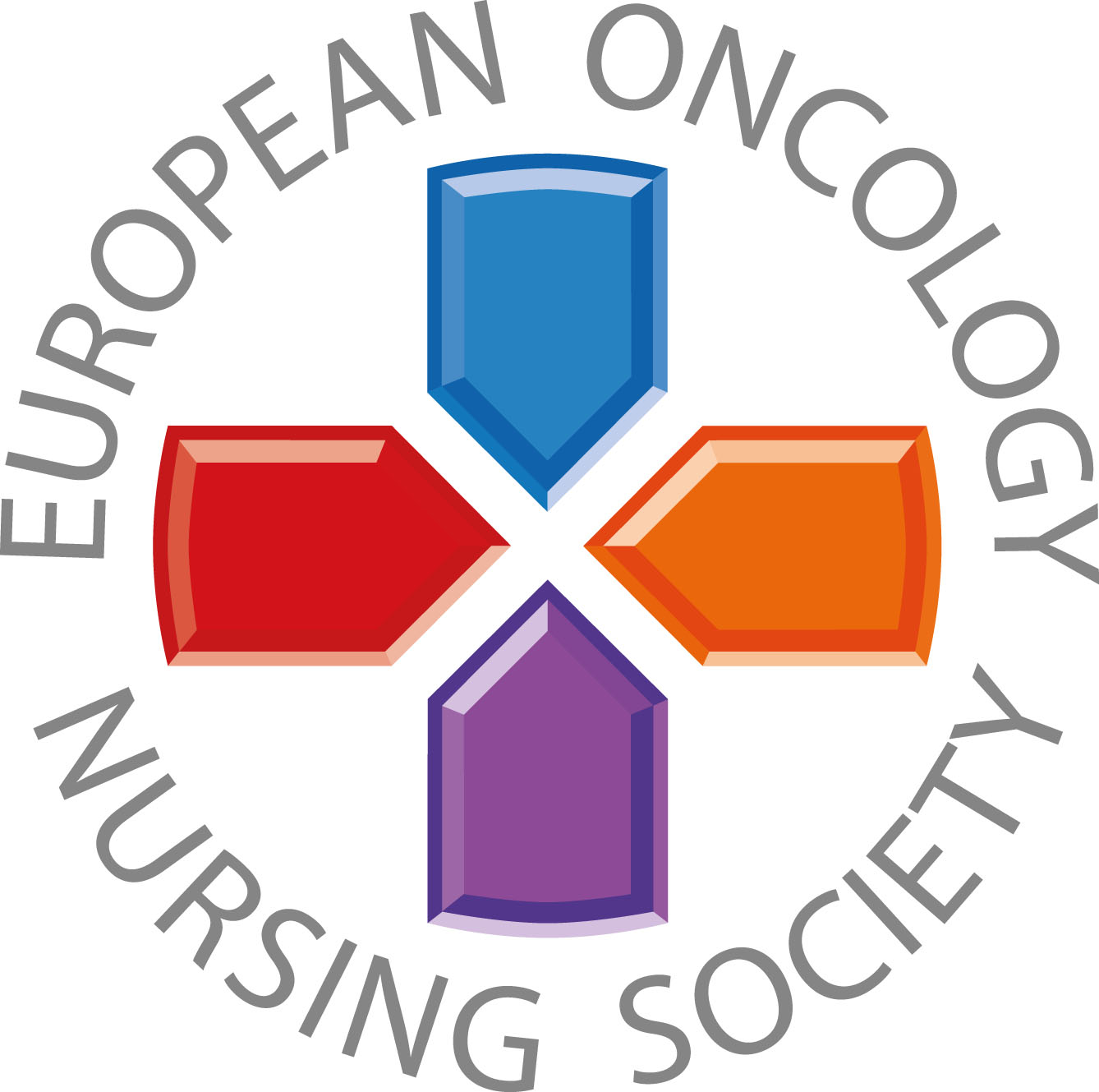 Evinizde doğal olarak yüksek radon seviyelerinden radyasyona maruz kalıp kalmadığınızı öğrenin
#PrEvCan #CANCERCODE
PrEvCan© kampanyası EONS tarafından başlatıldı ve kampanya ortağı ESMO ile birlikte yürütülmektedir. Daha fazla bilgi için: www.cancernurse.eu/prevcan
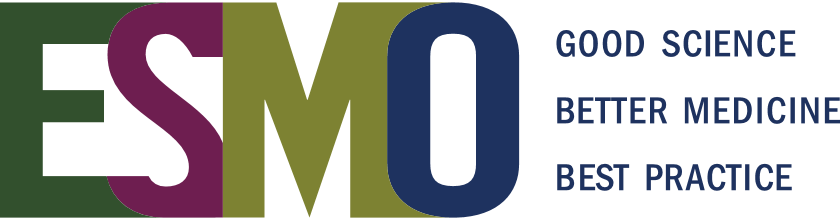 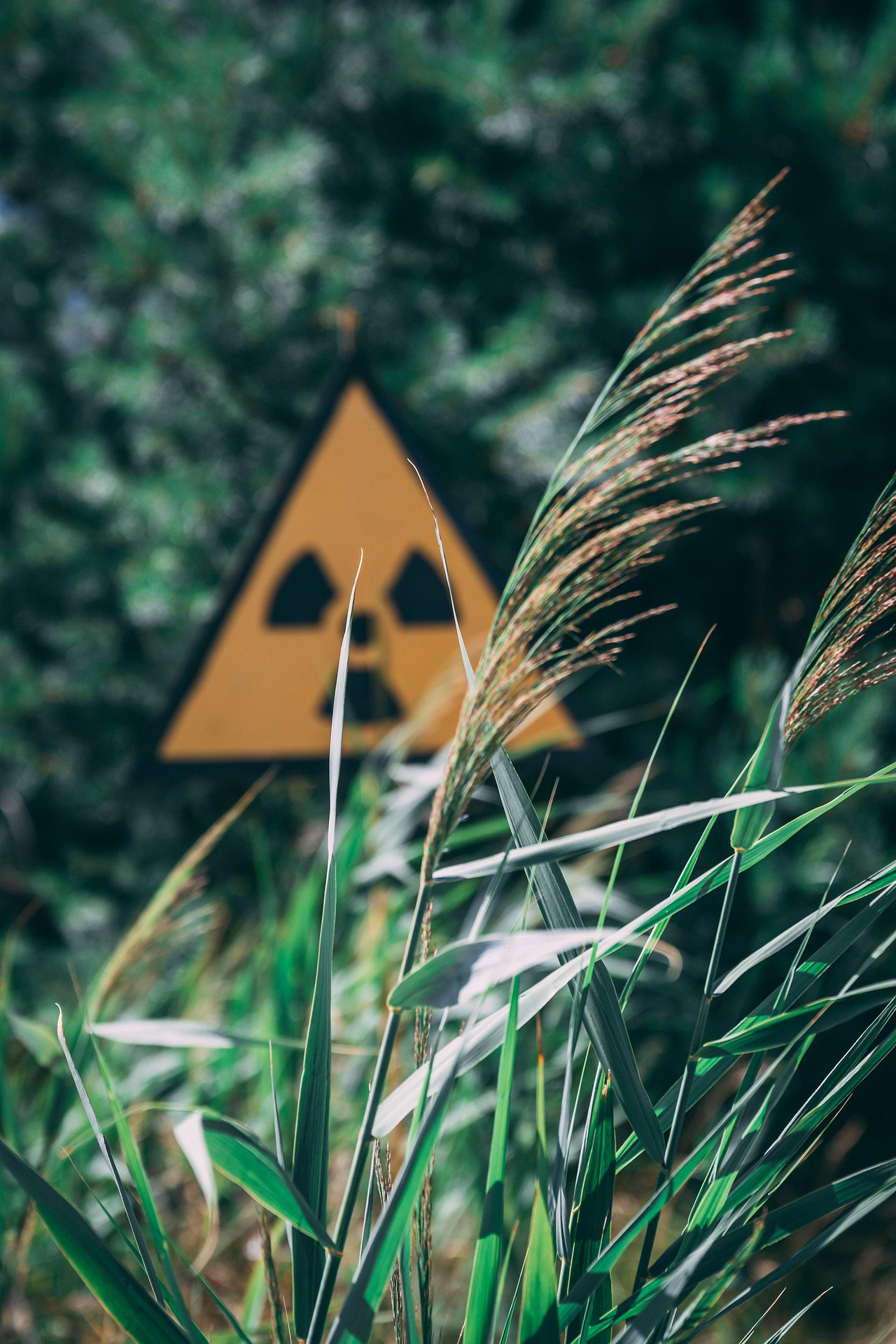 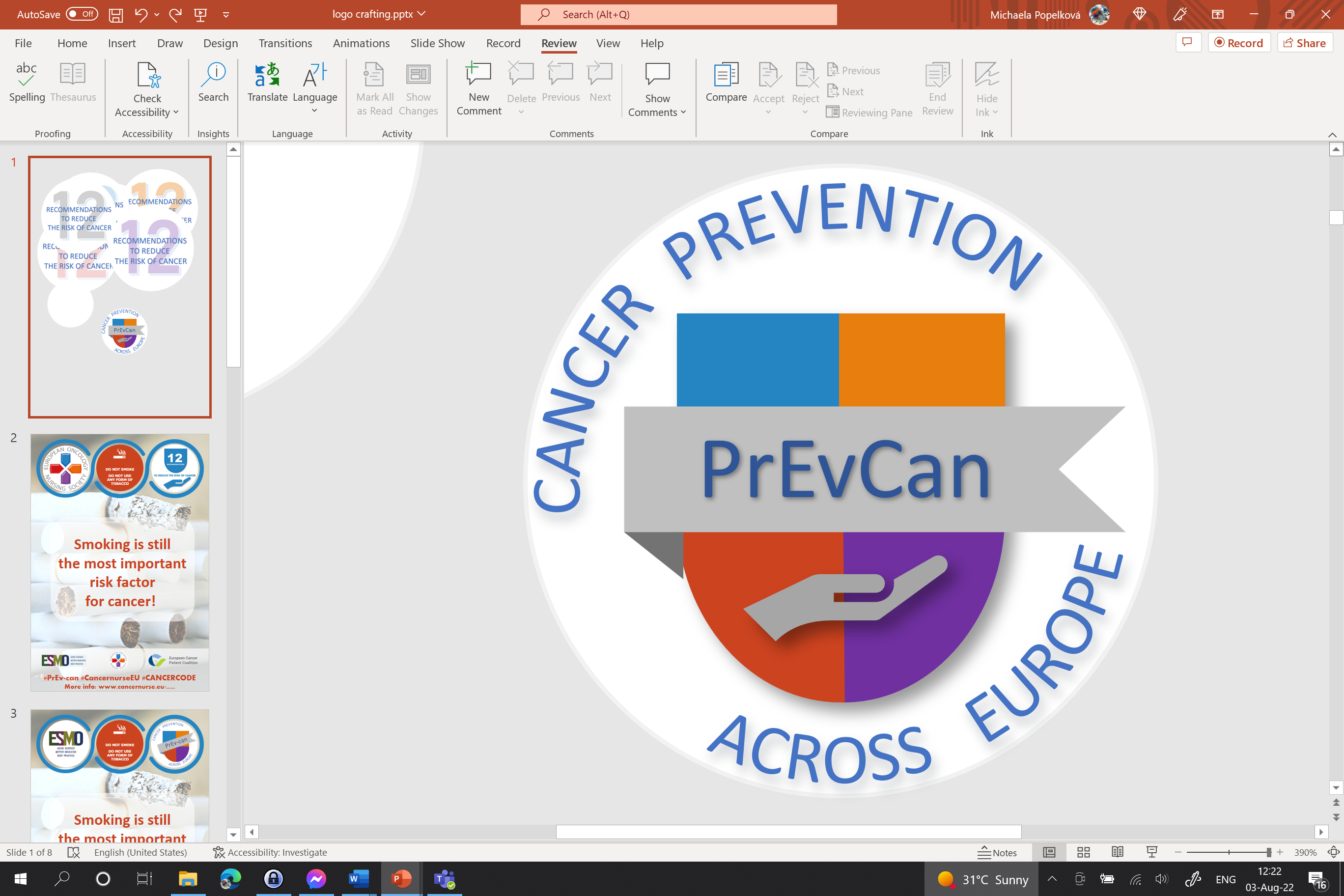 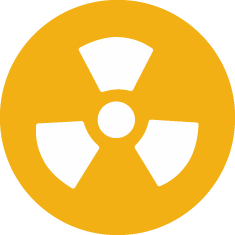 YÜKSEK RADON SEVIYELERINI AZALTMAK IÇIN HAREKETE GEÇIN
Kuruluşunuzun logosunu buraya ekleyin
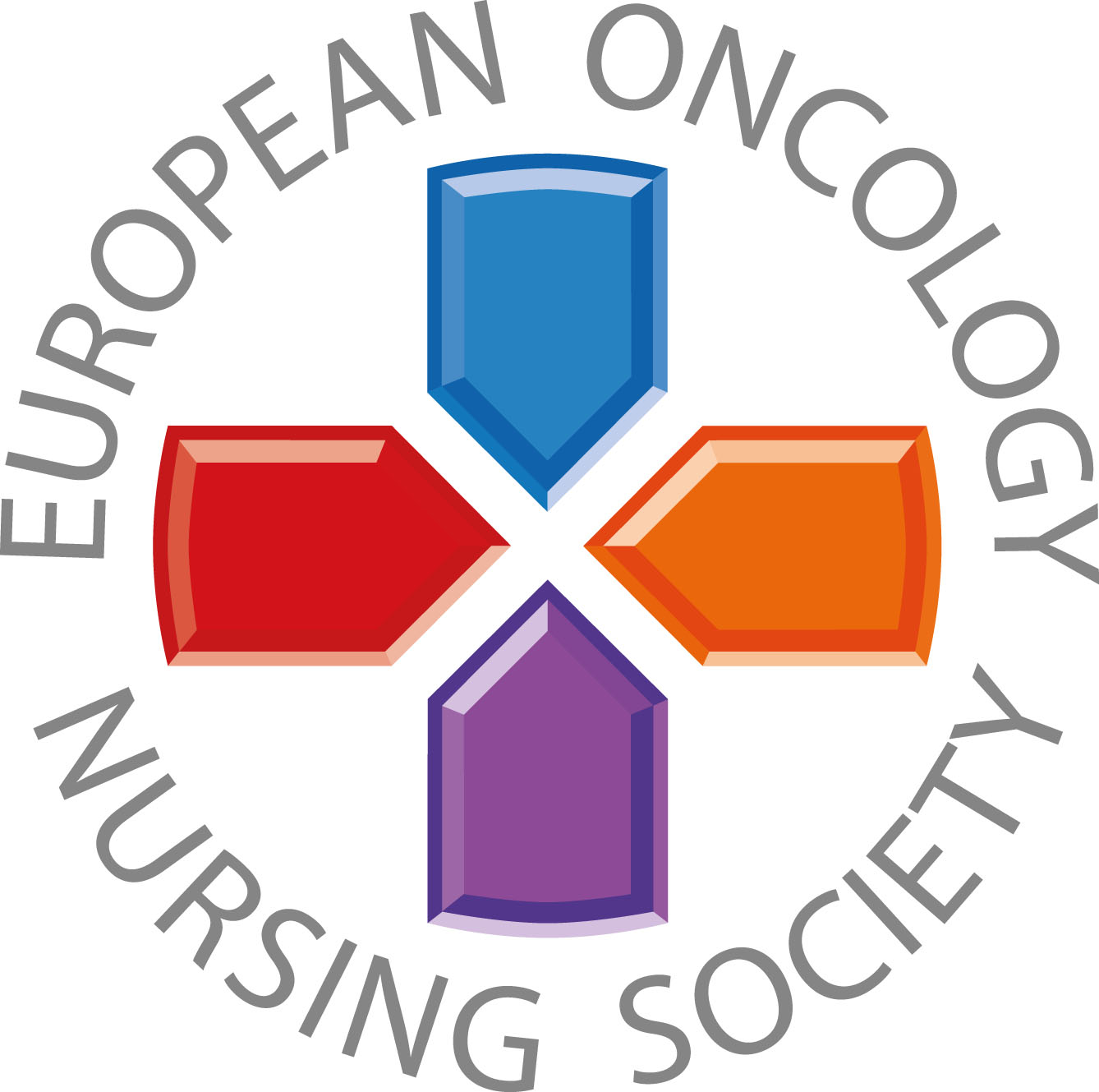 Radon, evinizde radyasyona maruz kalmaya neden olabilecek doğal bir radyoaktif gazdır
#PrEvCan #CANCERCODE
PrEvCan© kampanyası EONS tarafından başlatıldı ve kampanya ortağı ESMO ile birlikte yürütülmektedir. Daha fazla bilgi için: www.cancernurse.eu/prevcan
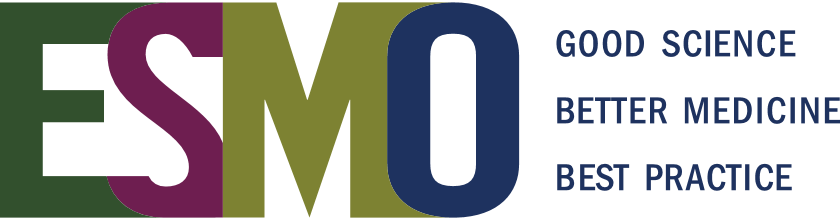 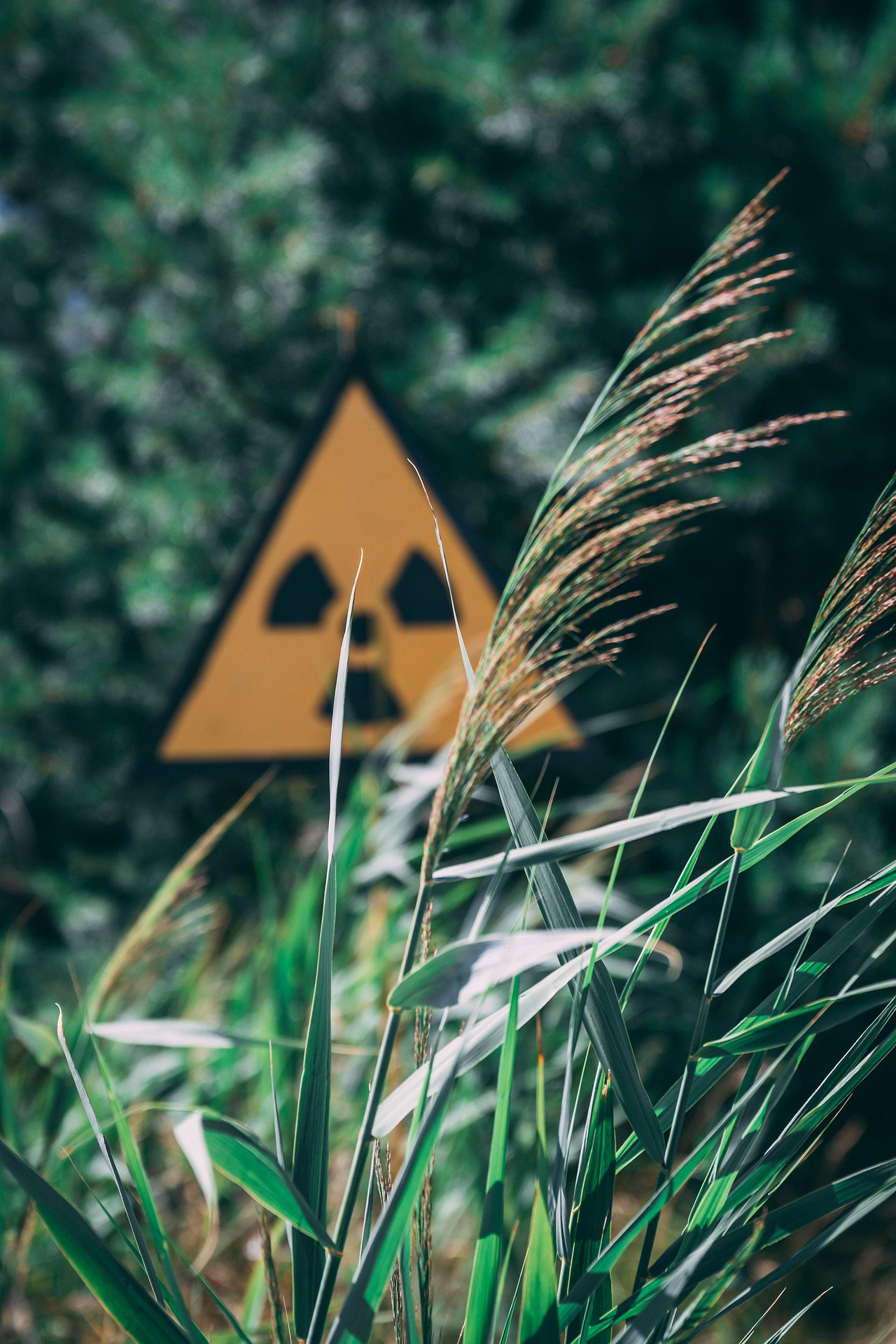 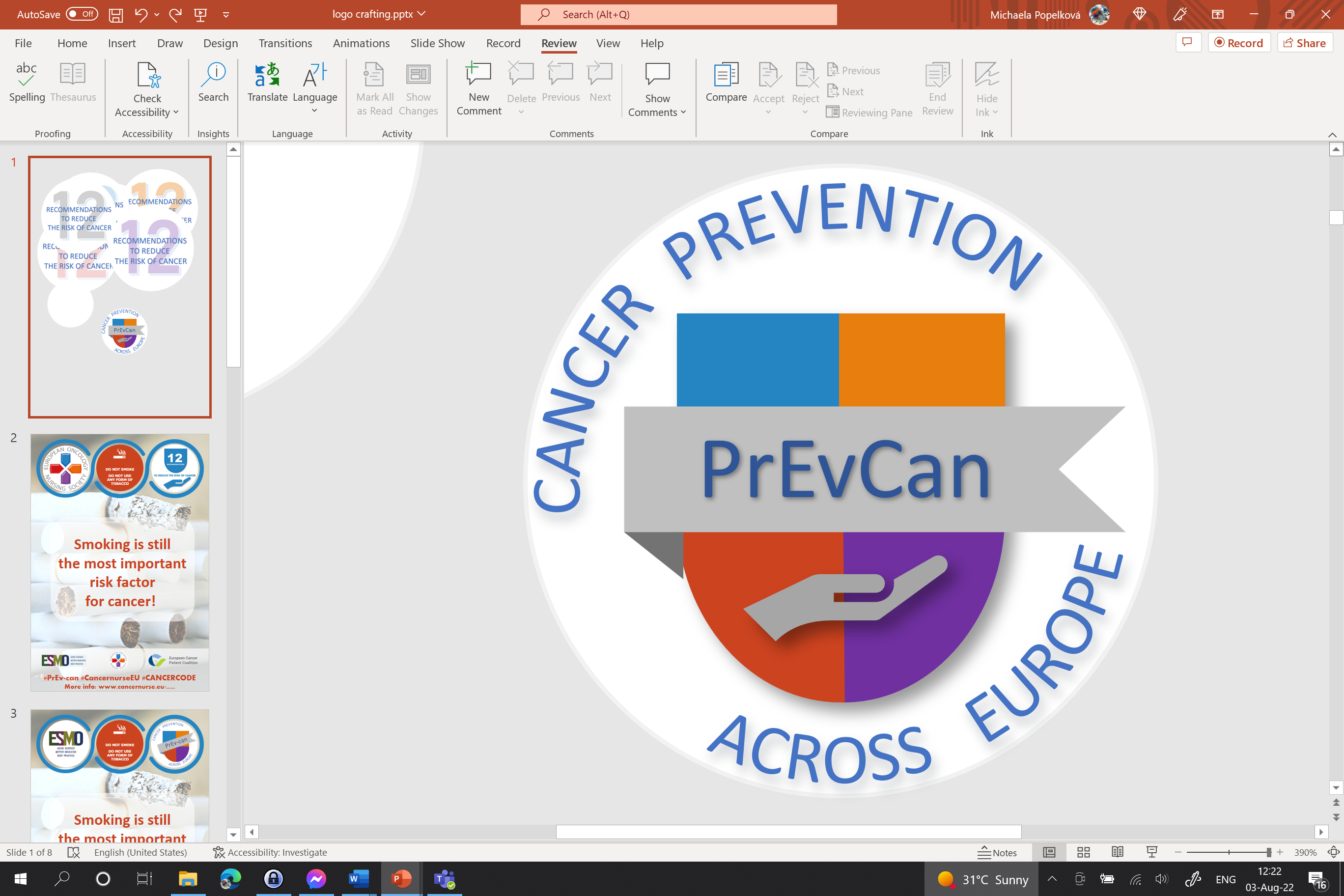 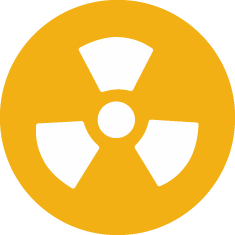 YÜKSEK RADON SEVIYELERINI AZALTMAK IÇIN HAREKETE GEÇIN
Kuruluşunuzun logosunu buraya ekleyin
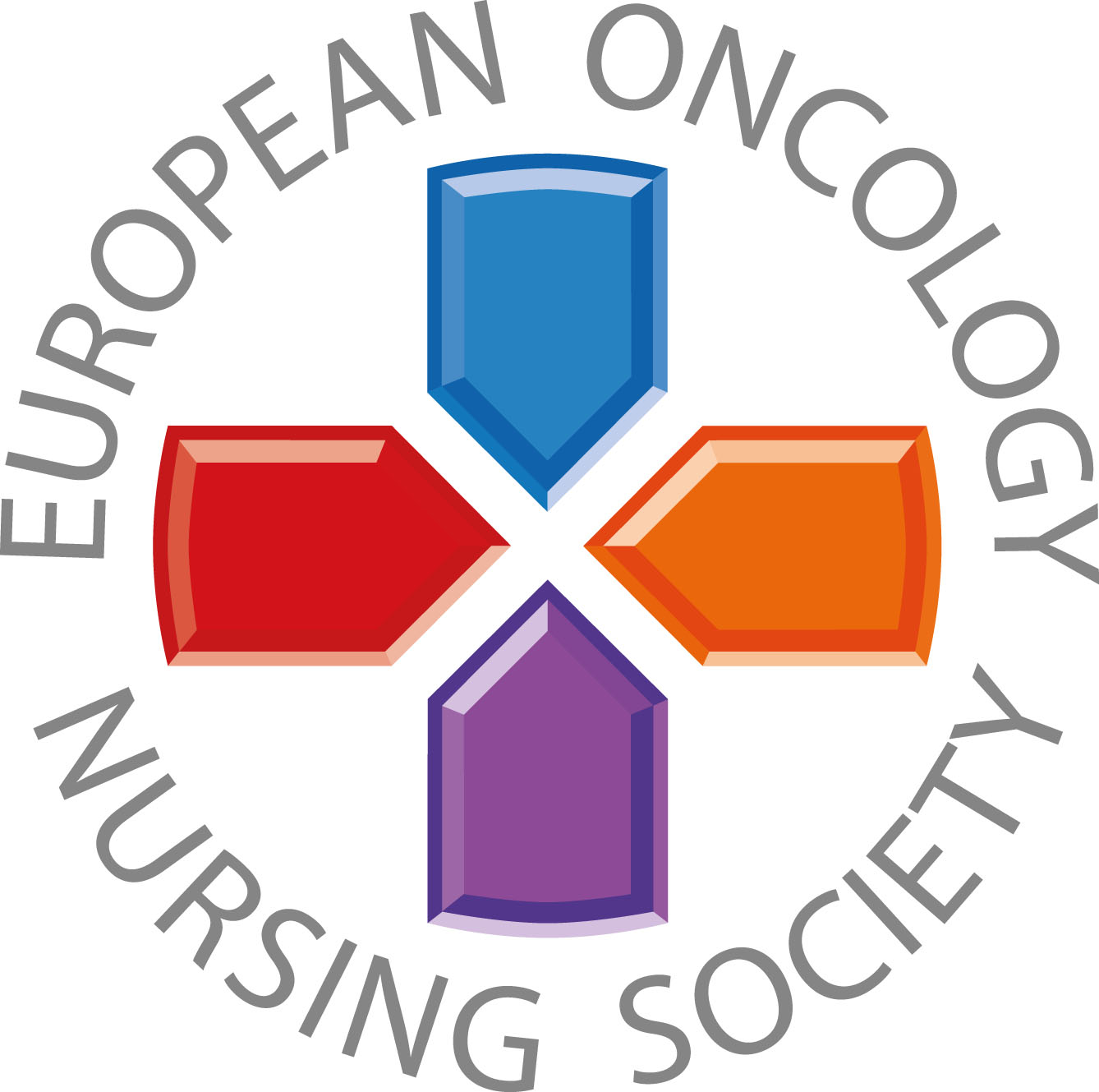 Fotoğrafınızı ekleyin
Özelleştirilmiş metin
#PrEvCan #CANCERCODE
PrEvCan© kampanyası EONS tarafından başlatıldı ve kampanya ortağı ESMO ile birlikte yürütülmektedir. Daha fazla bilgi için: www.cancernurse.eu/prevcan
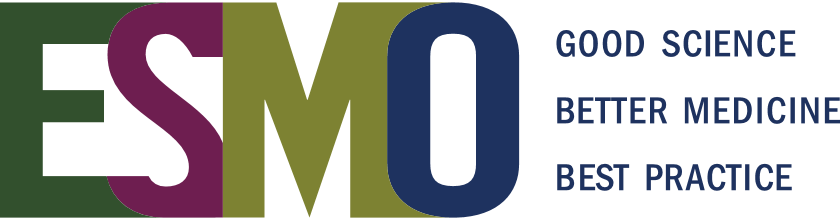